Meten en meetkunde
Meetkundige figuren
Interieurdesign en Game Architecture and Design
Les
12
Hoofdstuk 12 – meetkundige figuren​
stip	
plat
3d
Één dimensionaal	
Twee dimensionaal
Drie dimensionaal
In de wiskunde worden meetkundige figuren in een plat vlak, vlakke figuren genoemd.
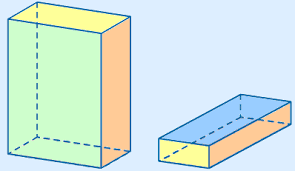 3d figuren worden ruimtelijke figuren genoemd.
Les
12
Hoofdstuk 12 – meetkundige figuren​
Vlakke figuren
Les
12
Hoofdstuk 12 – meetkundige figuren​
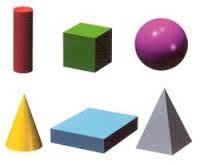 Ruimtelijke figuren
Les
12
Hoofdstuk 12 – meetkundige figuren​
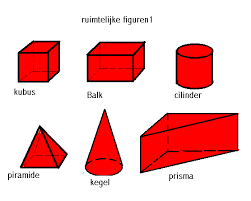 Ruimtelijke figuren
Les
12
Hoofdstuk 12 – meetkundige figuren​
Wat is de naam van het gekleurde figuur
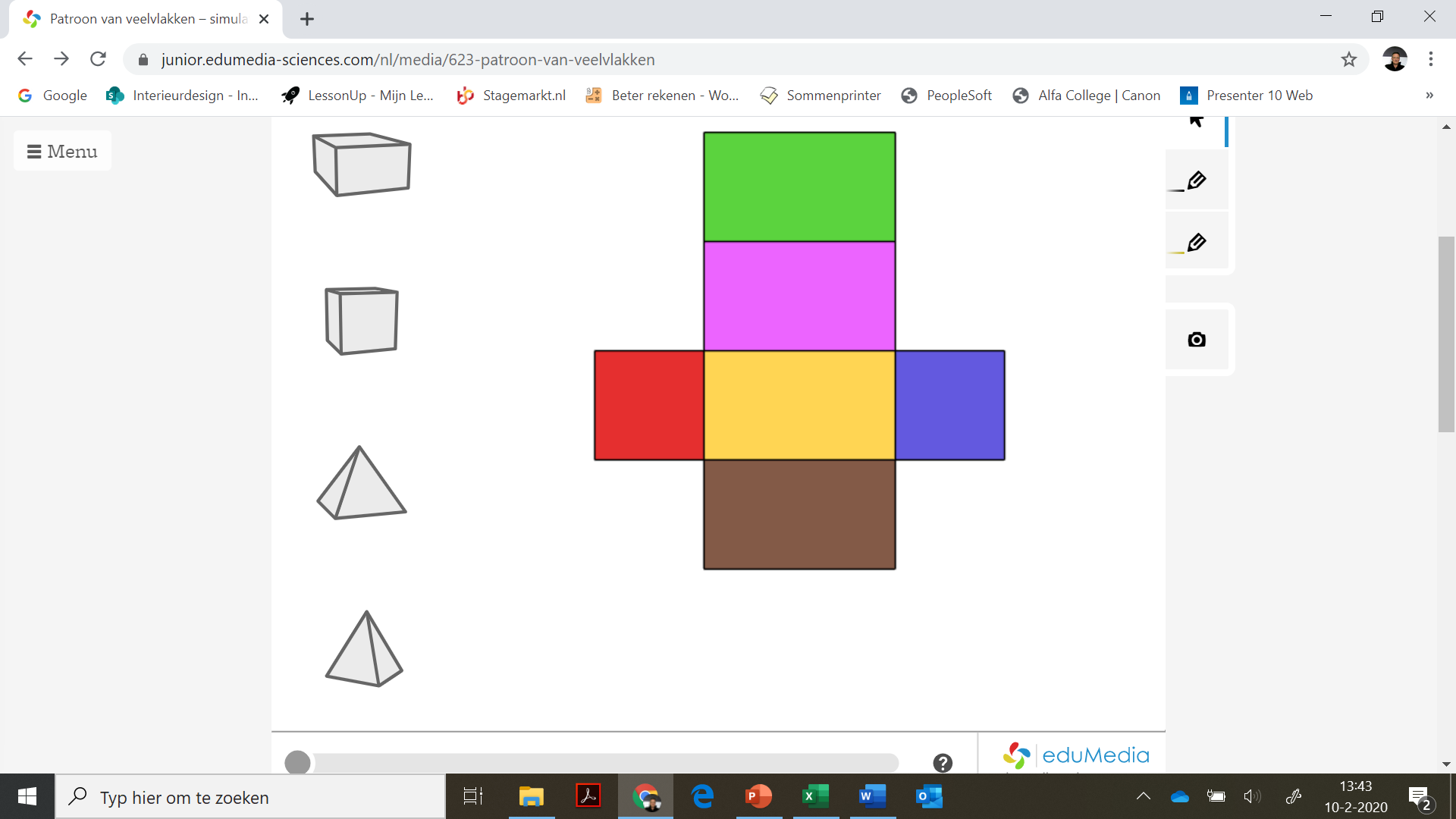 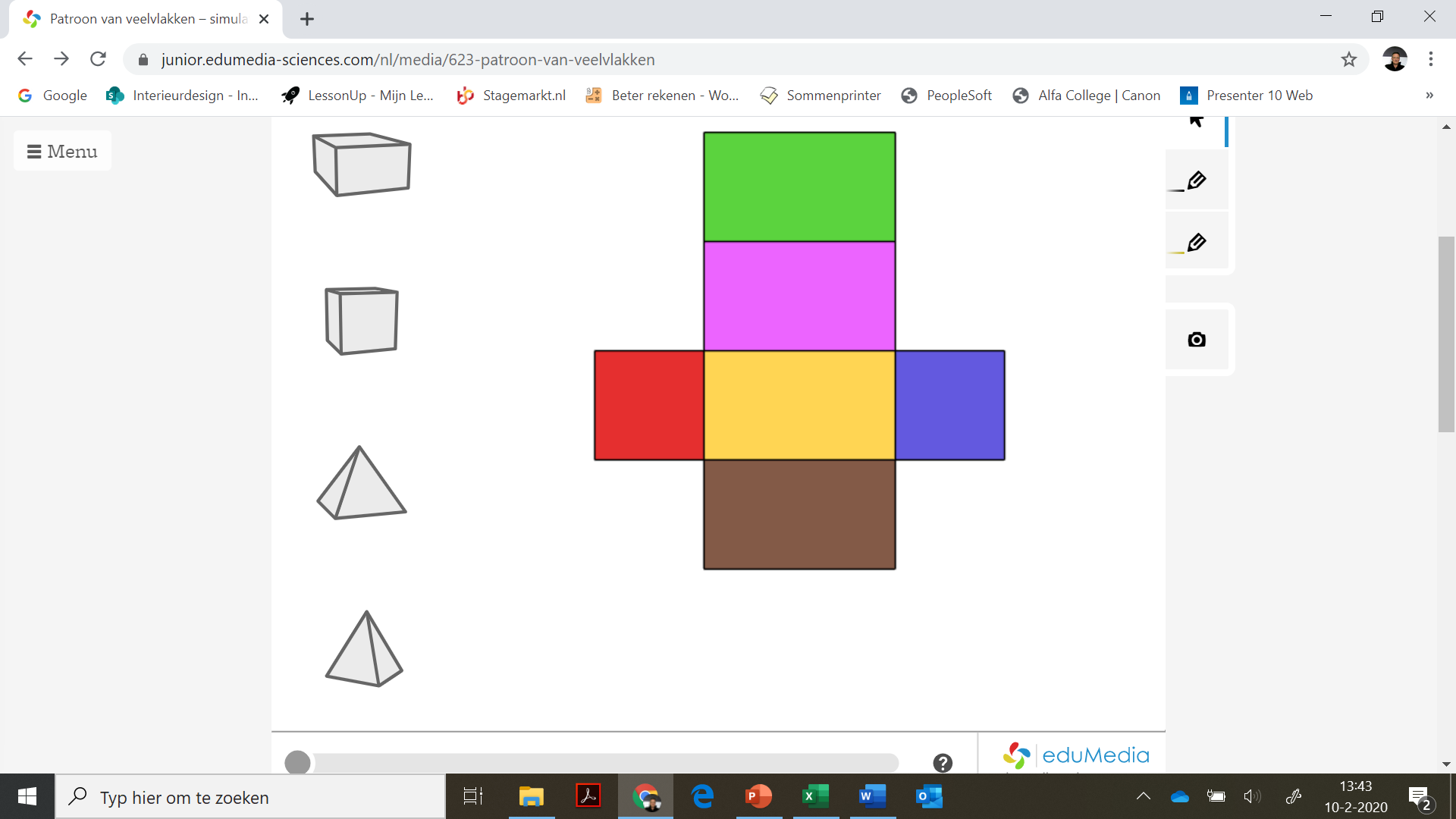 balk
kubus
Piramide (vierkant)
Piramide (driehoek)
Les
12
Hoofdstuk 12 – meetkundige figuren​
Wat is de naam van het gekleurde figuur
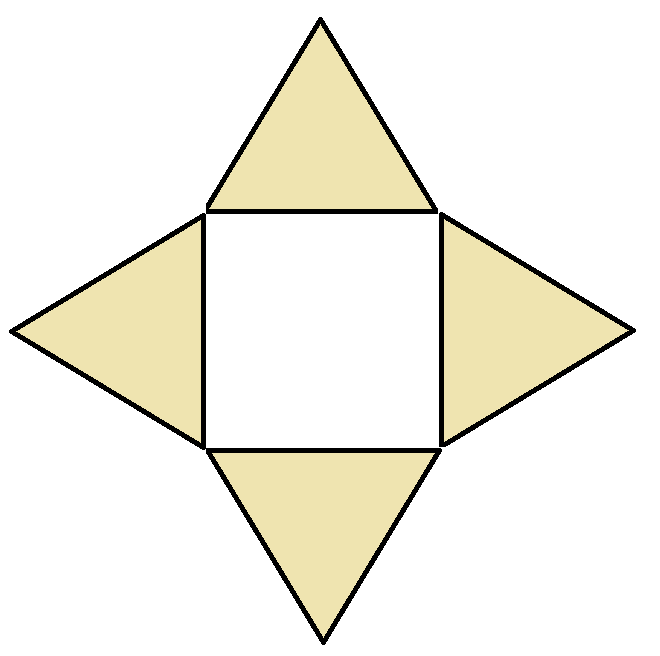 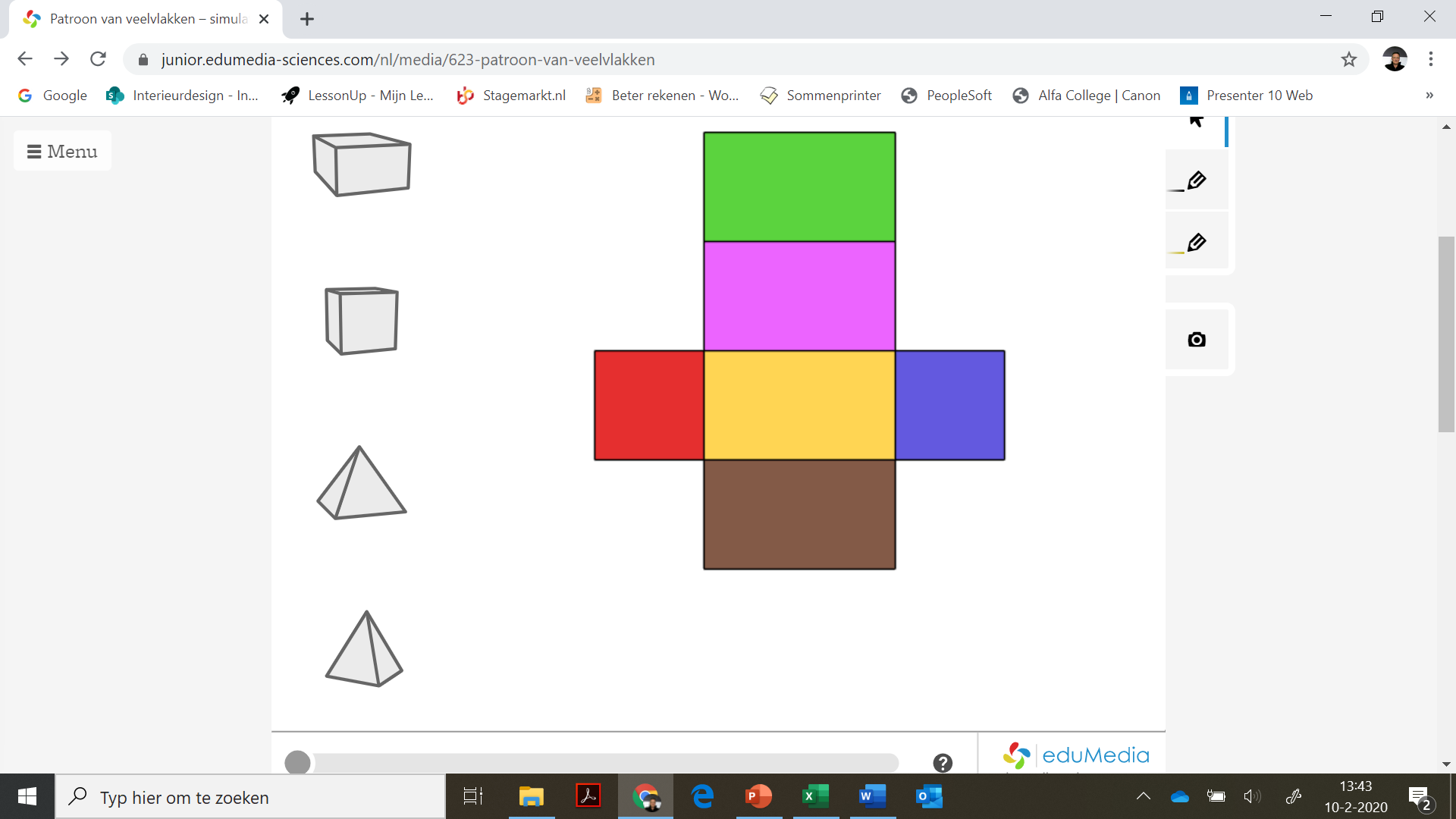 balk
kubus
Piramide (vierkant)
Piramide (driehoek)